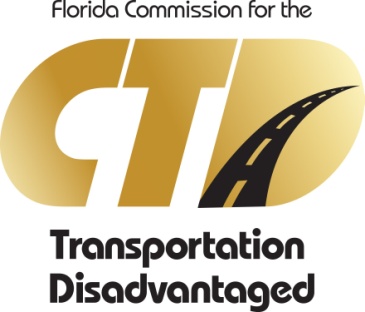 Innovative Service Development Grant Project Presentations Fiscal Year 2023-2024April 24, 2024
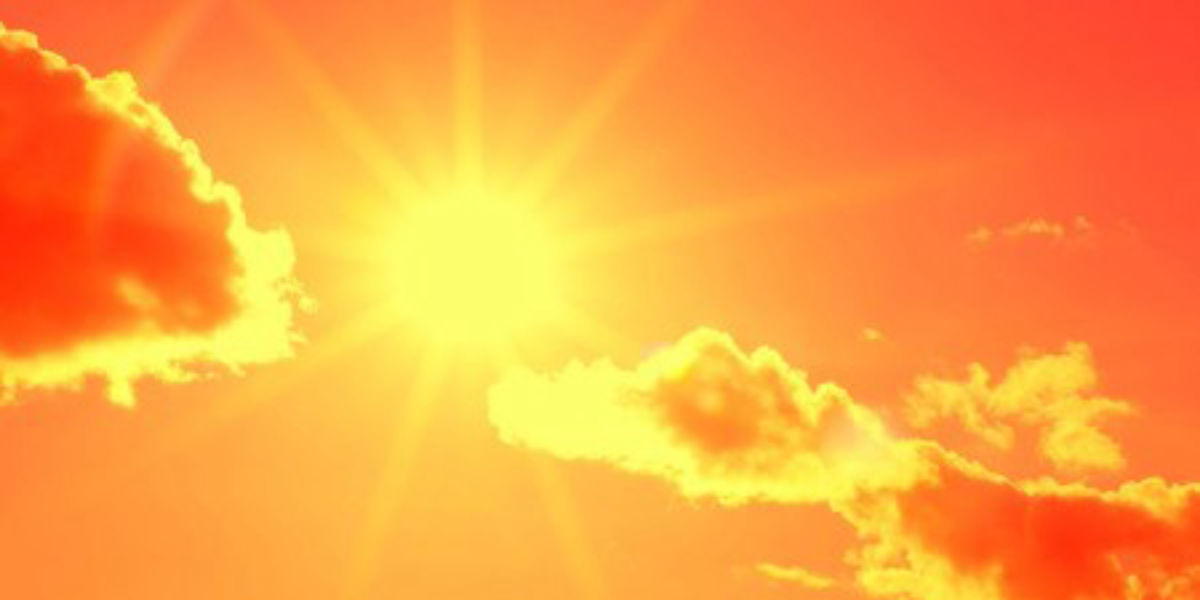 Meeting Rules
This is a public meeting under Florida’s Government in the Sunshine Act.
This meeting is being recorded.
All audio and phone lines are muted.
Webinar speakers must unmute their line when called on by the chair.
Phone participants must press *6 to mute and unmute their lines.
Each presentation will be followed by a Q&A with commissioners and advisors.
Public comments must be related to the ISD Grant and are limited to 5 minutes.
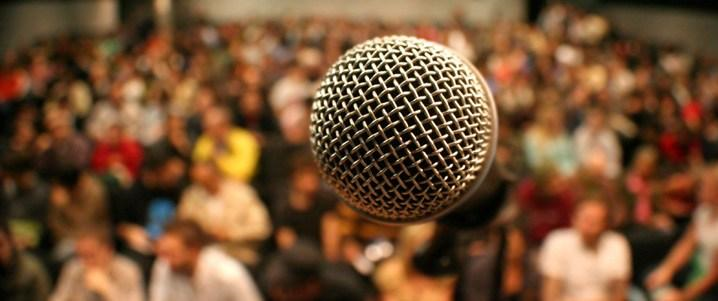 Public Comments
Speakers will be called on in the order requests are received.
Comments must be related to the ISD Grant program.
All speakers are limited to five minutes per public comment.
Commission Business Meeting: June 3, 2024 (Tampa)